A
B
A
r.sun TLS – r.sun ALS
PCSRT TLS – PCSRT ALS
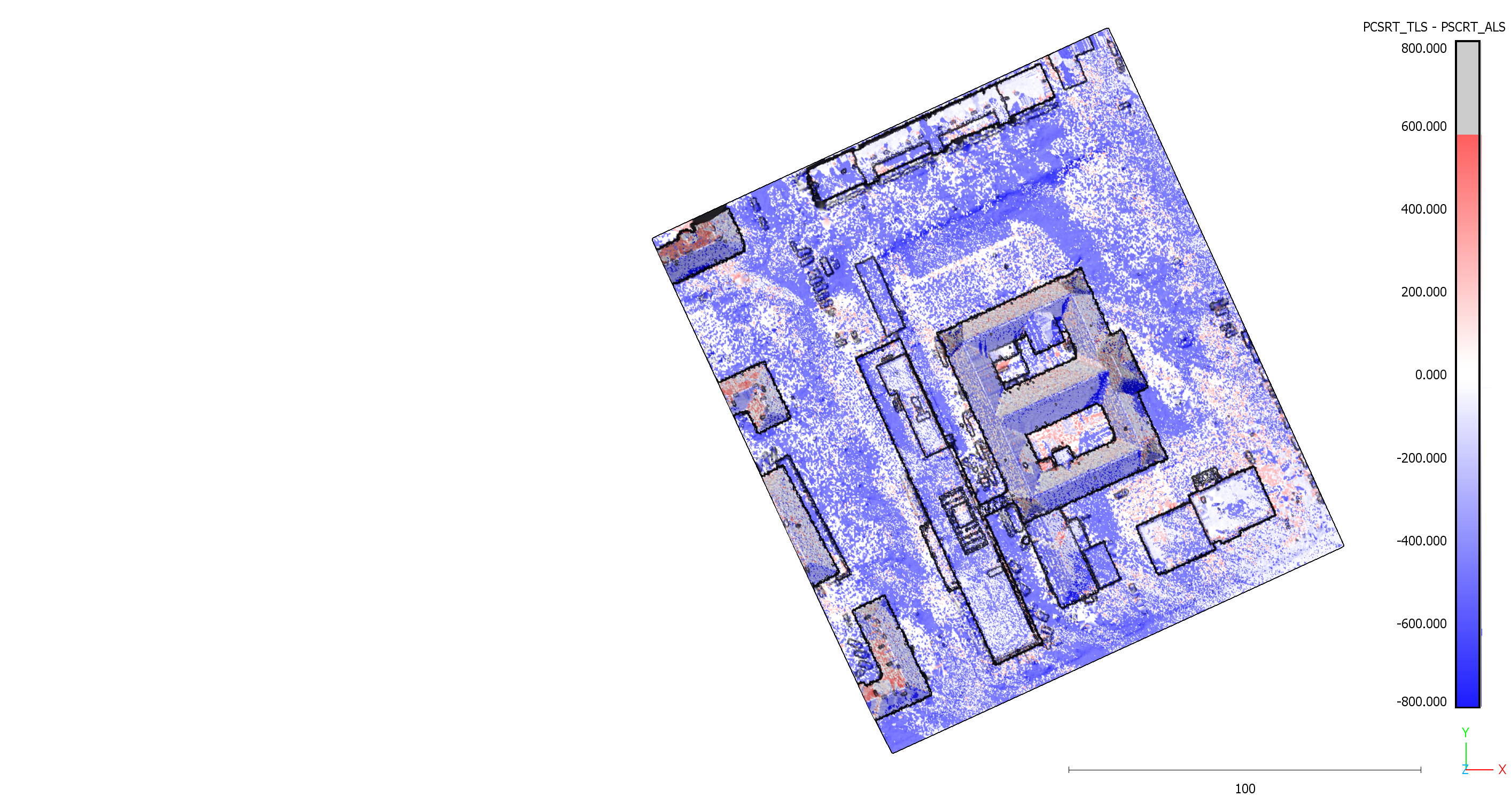 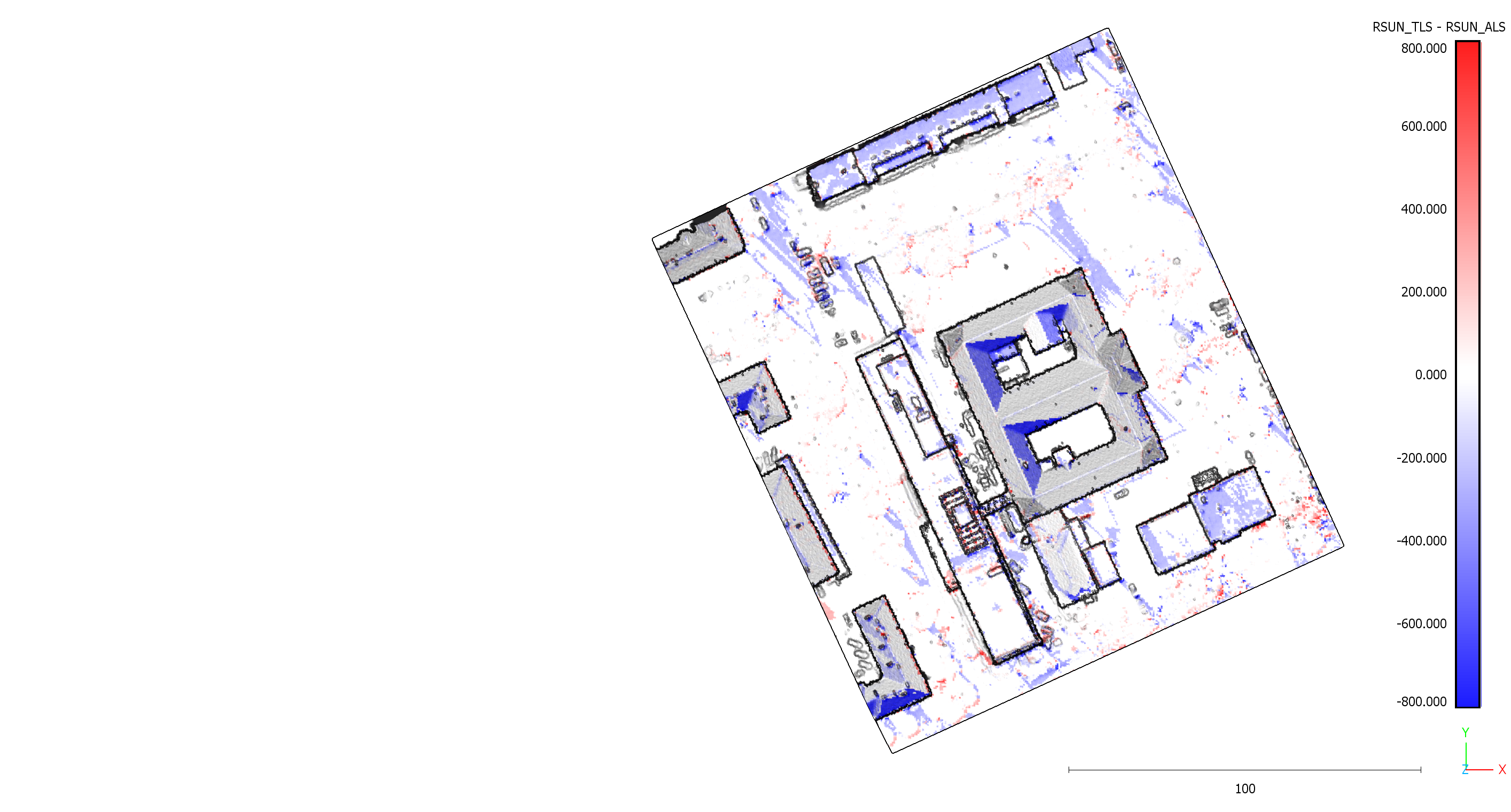 C
D
r.sun TLS – PCSRT TLS
r.sun ALS – PCSRT ALS
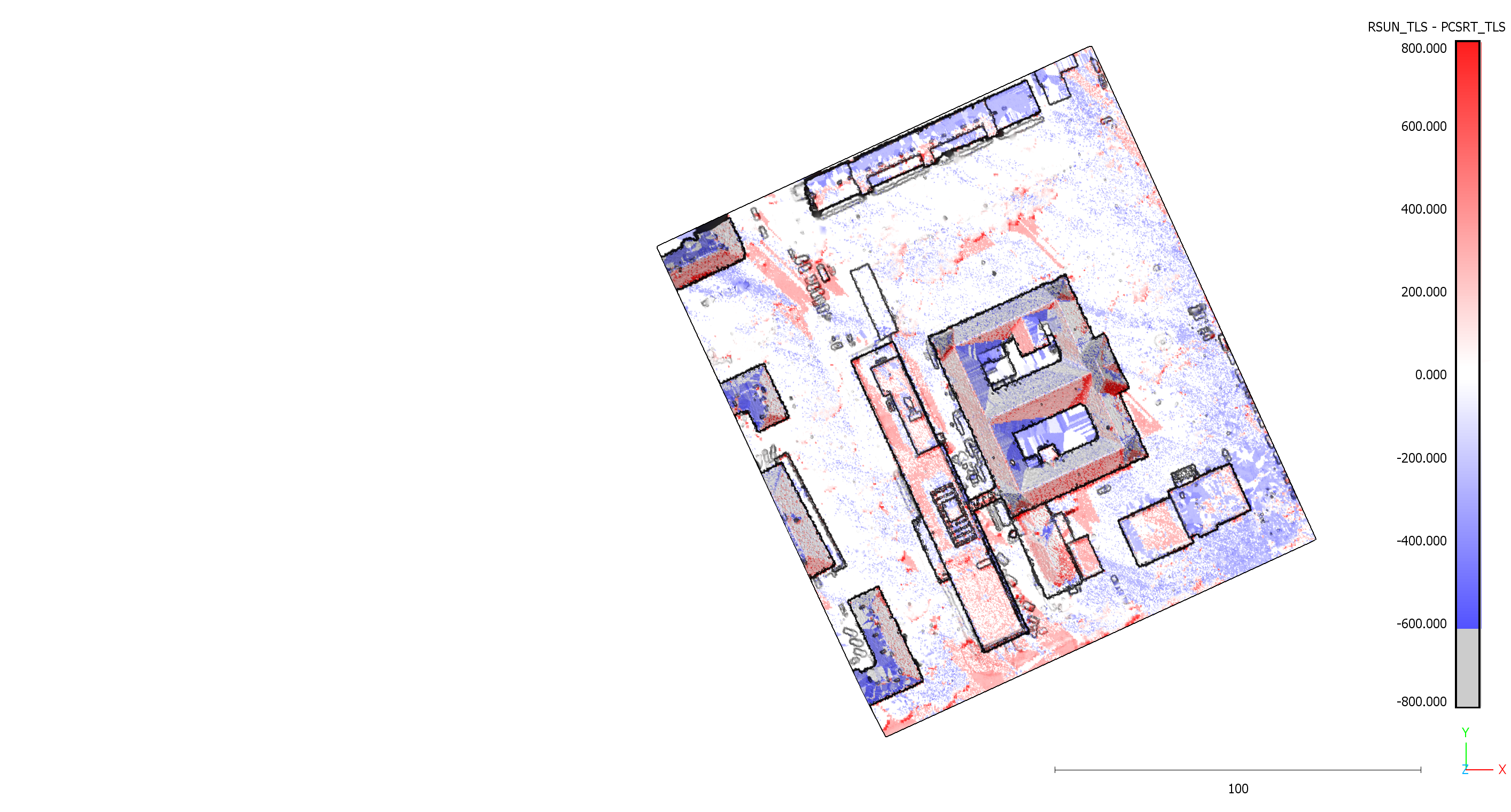 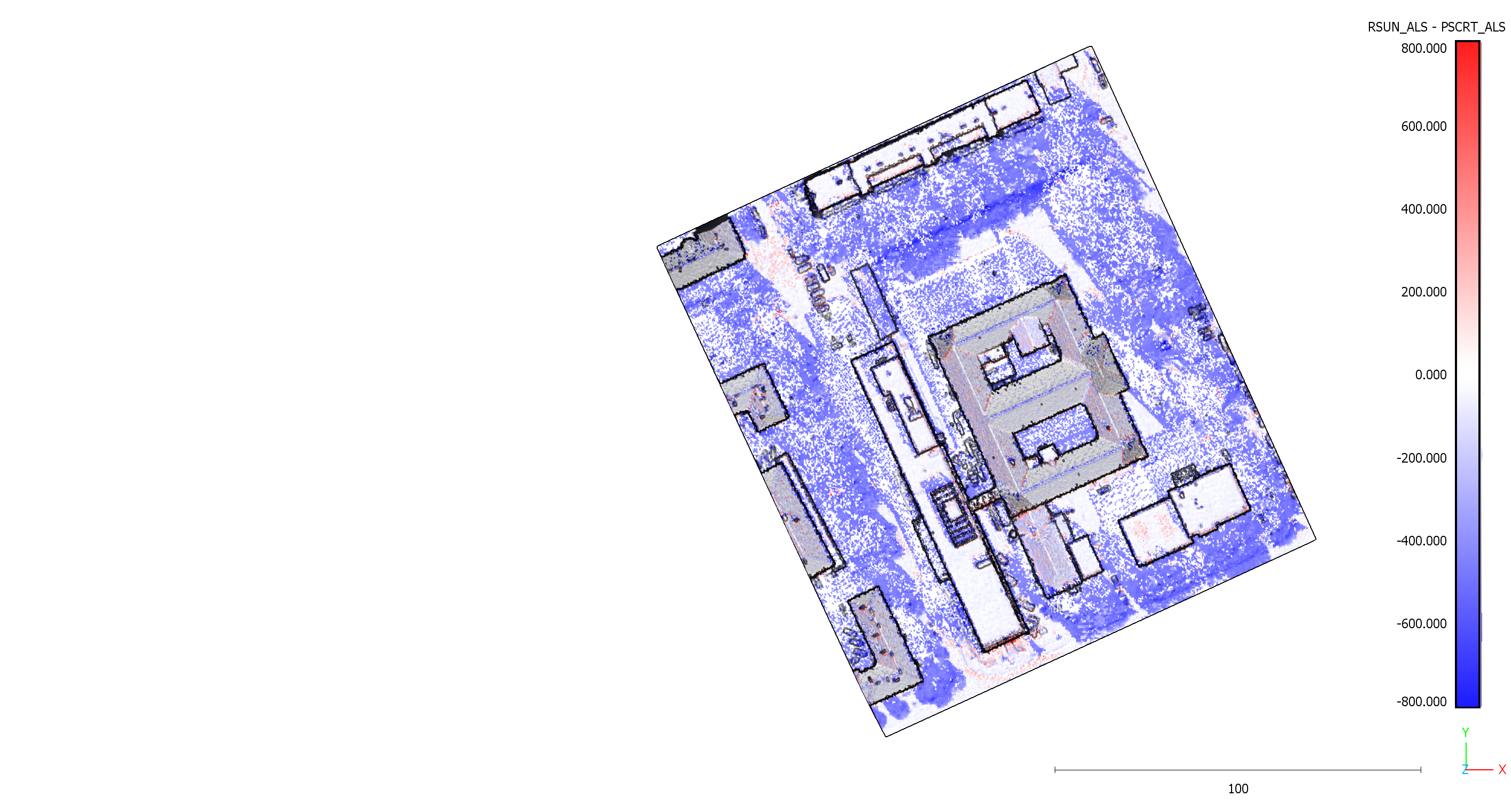 Solar irradiance difference [W/m²]:
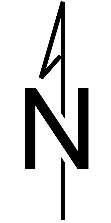 -400
0
400
800
-800
200 m
Y
X
Z